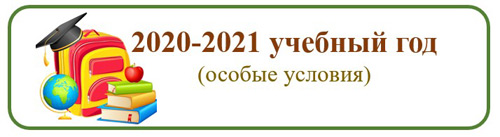 Документы федерального уровня
Документы регионального уровня
Документы районного уровня
Документы школьного уровня
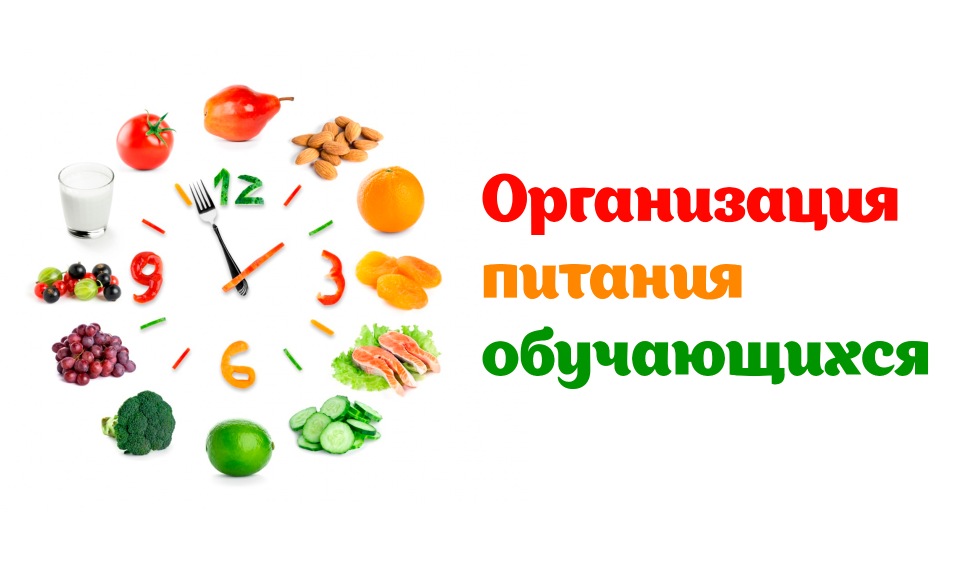 Информация на сайте
1. Приказ от 31.08. 2020 года №132-од  «О создании бракеражной комиссии в МБОУ «Коммунарская СОШ №1»;
2. Родительский контроль за организацией горячего питания детей в общеобразовательных организациях;
3. Рекомендации по организации горячего питания;
4. Десятидневное меню рационов горячего питания;
5. Меню на каждый день.
[Speaker Notes: \еню]
Информация на сайте
1. Режим работы столовой:понедельник – пятница с 9.00 до 16.00суббота с 9.00 до 15.002. График приёма пищи3. Меры безопасности в столовой в условиях COVID-19
Ответственный за организацию бесплатного горячего питания: Оболенская Елена Алексеевна, телефон  8(813)460-22-95, 8(812)460-24-91.

Телефон «горячей линии» по вопросам обеспечения школьников горячим питанием: + 7 (812) 539-50-90 (Режим работы: по рабочим дням с 9 до 18.00)
Информация на сайте
Бесплатное питание обучающиеся по образовательной программе начального общего образования (1-4 классы) в МБОУ «Коммунарская СОШ №1» осуществляется в соответствии с:
Постановлением ЛО №555 от 06.08.2020 г. «О внесении изменений в постановление Правительства ЛО от 24 октября 2006 года №295 "Об утверждении Порядка организации бесплатного питания в образовательных организациях Ленинградской области»;
«Положением о порядке организации бесплатного питания обучающихся МБОУ «Коммунарская СОШ 1».
Бесплатное питание предусмотрено для следующих категорий граждан:
обучающимся из многодетных семей (имеющих трех и более детей, в том числе усыновленных),
обучающимся из приемных семей,
обучающиеся, проживающие в малоимущей семье,
обучающиеся, состоящие на учете в противотуберкулезном диспансере,
Бесплатное питание предусмотрено для следующих категорий граждан:
обучающиеся из неполных семей, родители которых (один из родителей) погибли (погиб) при выполнении служебных обязанностей в качестве военнослужащих, граждан, призванных на военные сборы, лиц рядового и начальствующего состава органов внутренних дел Российской Федерации, Государственной противопожарной службы, органов по контролю за оборотом наркотических средств и психотропных веществ, сотрудников учреждений и органов уголовно-исполнительной системы,
дети-инвалиды, дети с ОВЗ,
дети из семей беженцев и вынужденных переселенцев, усыновленные обучающиеся, оставшиеся без попечения родителей.
Нам всем необходимо проявить высокую степень социальной ответственности и сохранять спокойствие. Если у вас, членов вашей семьи появились признаки респираторного заболевания, оставайтесь дома, обращайтесь к специалистам.
 Не нужно рисковать здоровьем других!С уважением, 
администрация МБОУ «Коммунарская СОШ №1»